Hardware & Software Solutions- Escalation Process
Marriott International
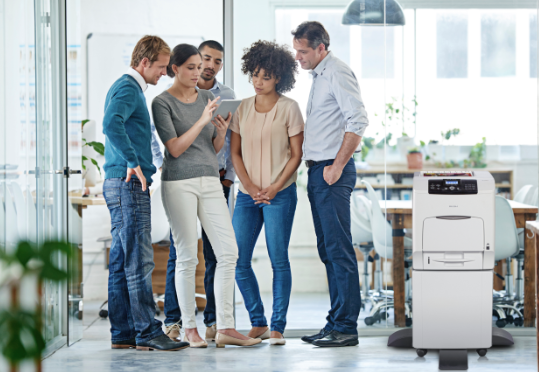 April 4, 2017
Hardware & Software Solutions- Escalation Process
Hardware Escalation

End user calls the # on the front of their machine – 1-888-456-6457 selects Option 2 for a Service Technician to come out. They can also place a call by using MyRicoh.

Escalation # 1 – if the end user doesn't hear from a technician within 4 hours, they should call back to the 1-888-456-6457- Option 2 and ask to have the call escalated and that they have not received a call from the technician yet. 
 
Escalation # 2 – If the end user still has not heard from anyone throughout the day, they should call 1-888-456-6457 option 2,  and advise no technician has called or showed up yet. This will route to the Service Manager.
 
Escalation # 3 – Contact Daniele Hall at Ricoh (240) 431-9697 for next level escalation within the Service Team.

Software Escalation Process:

Escalation # 1 – End user places a call to the Ricoh Application Support Center-  1-888-424-1573 at the prompts, Select Option 3, then Select Option 2. 

For lower priority requests, an email request can also be sent to: Solutions@ricoh-usa.com

Escalation # 2 – Contact the Ricoh Application Support Center for any updates or additional requests at 1-888-424-1573 at the prompts, Select Option 3, then Select Option 2. 

Escalation # 3 – Contact Daniele Hall at Ricoh (240) 431-9697 for next level escalation within the IT Support Desk.